抗辐照测试
2023/6/3
样品安装
1-4样品相隔50cm以上，保证被照射样品不会影响到其他的样品
移动校准
校准时确认横竖激光交点位于芯片正中间
最终辐照剂量安排
束流工作状态
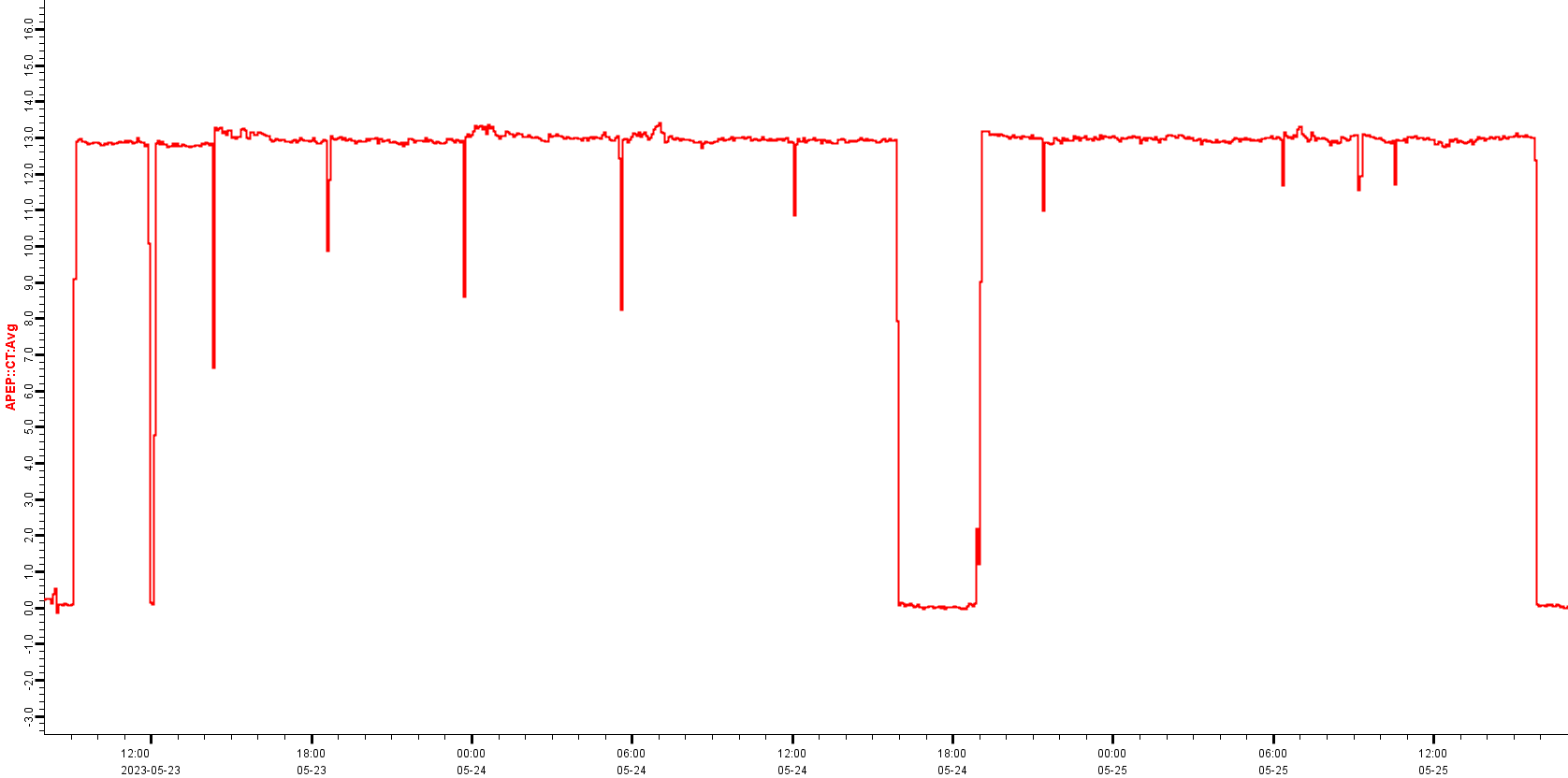 CT值基本工作在13，除了23号下午停束3小时外，其他时间基本没有超过十分钟的停束流。停束三小时的芯片已补时
辐照后样品残余辐照
测试板：1.91kcps（βγ）		 	  第三块裸片：179.5cps
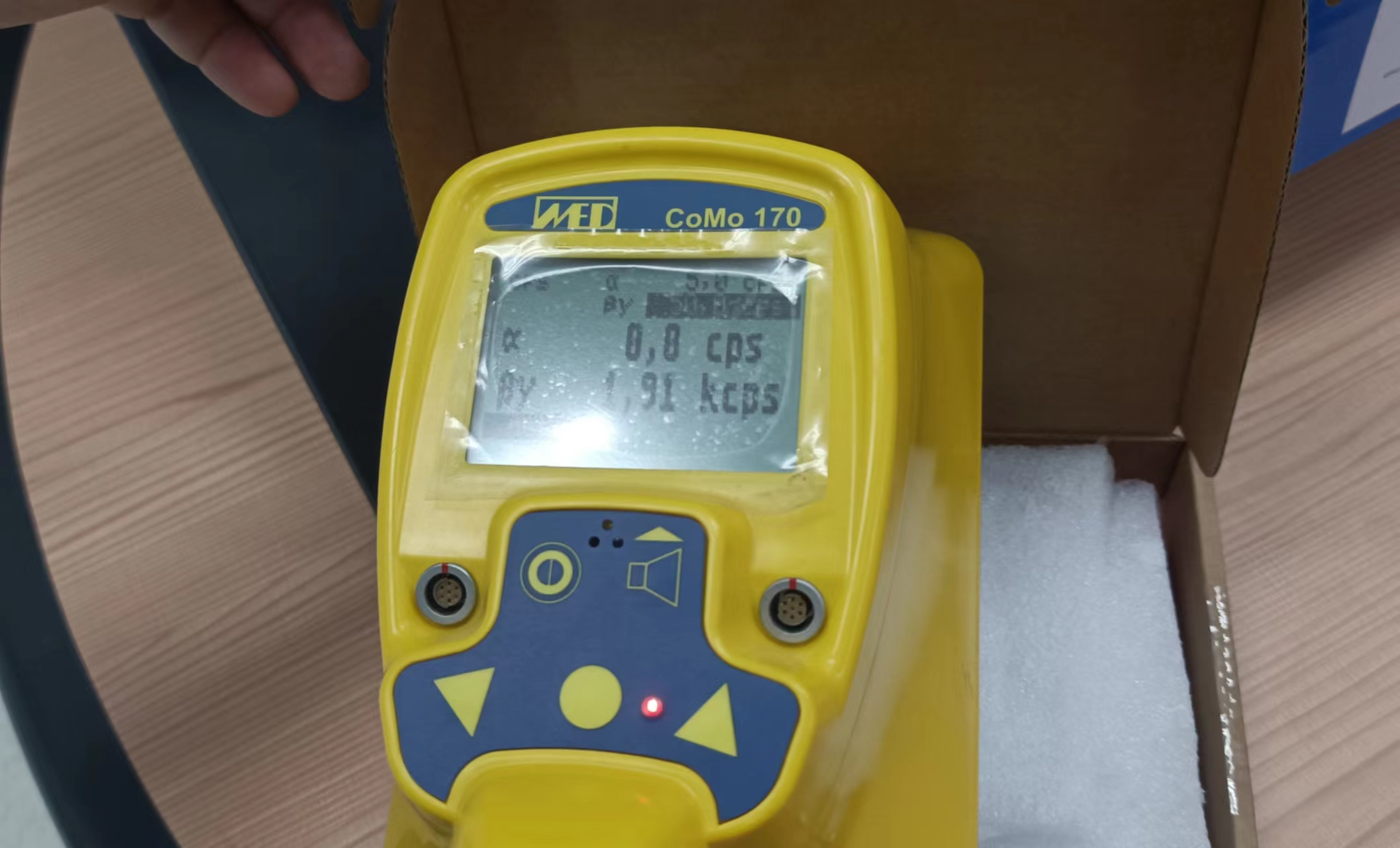 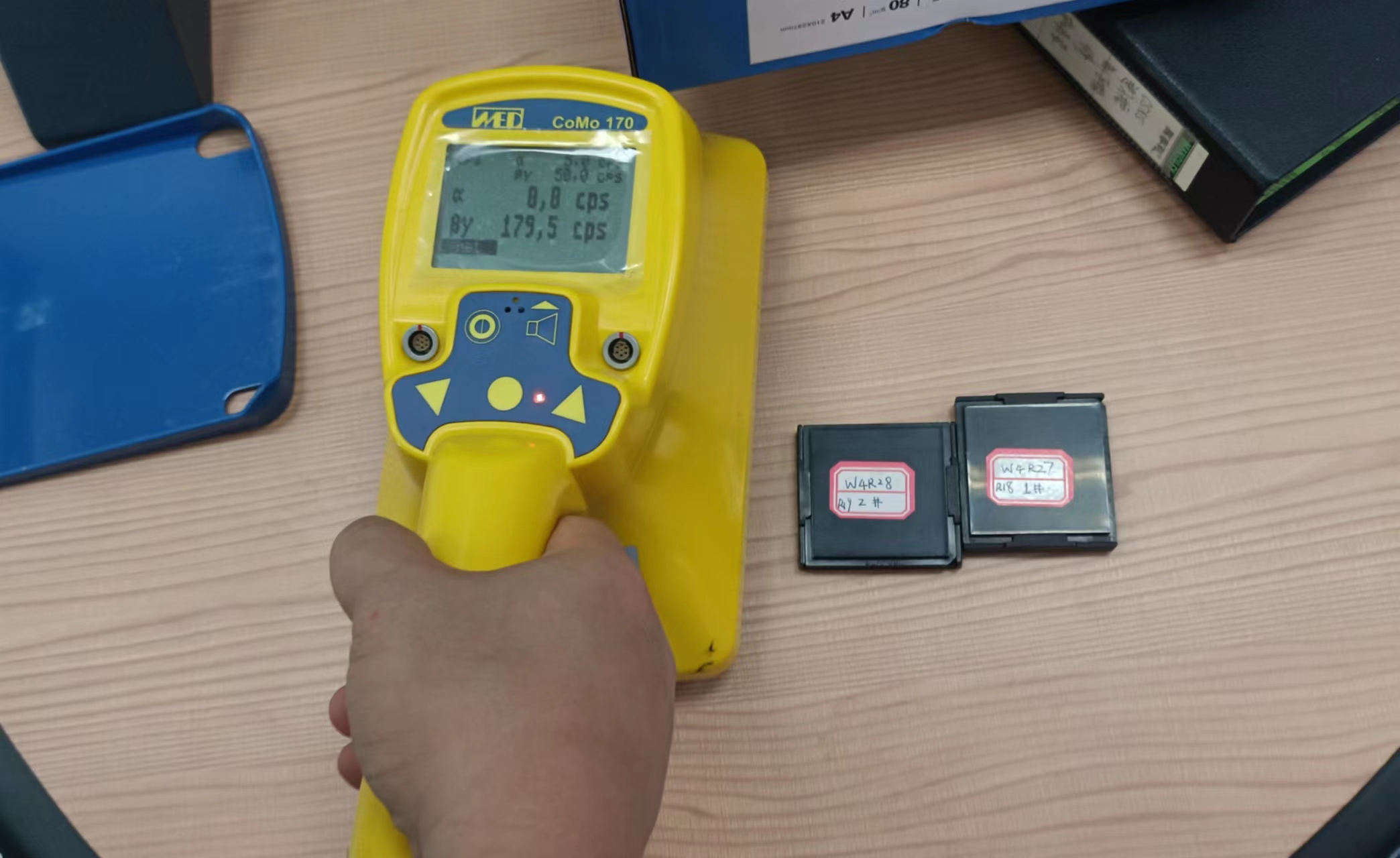 安全标准为115，四个裸片将等待几周后送回进行接下来的测试
辐照剂量检验
芯片实际照射时间
根据实验测量值推算其他芯片剂量
由于1，2号芯片没有粘贴活化片，需要通过其他芯片测量值，结合记录的CT值推算剂量
（默认CT值积分和接受的剂量成正比）
检验该方法可信度，用有测量值的3，4，5号芯片推算彼此剂量，并和测量值对比
红色为测量值，黑色为根据测量值和CT值积分推测的剂量,单位为E+13 1MeV neq/cm^2
将该方法应用到剩余两个芯片上
对于1，2号芯片取3个值的平均值作为最后辐照结果,单位为E+13 1MeV neq/cm^2
实际接受剂量对比
后续计划
四块芯片已经寄到高能所，准备打线进行进一步测量
吴天涯暂时保管，然后联系工厂打线
再找四块相同的测试板进行接下来的测试
主要测量芯片的分辨率，效率，clustersize
2023-11 Testbeam 结果
除了R28外其他芯片均能正常工作
RunID 照射时间 DUT 对照表
Testbeam https://docs.qq.com/sheet/DWGpBZENqTk5XVnFh

从Run0098开始的数据是可以分析的，除了第一块芯片外，后五块芯片数据均可正常输出，所以本次实验选取后五块芯片作为Telescope， 其中倒数第二块为DUT
选取几个重点Run分析
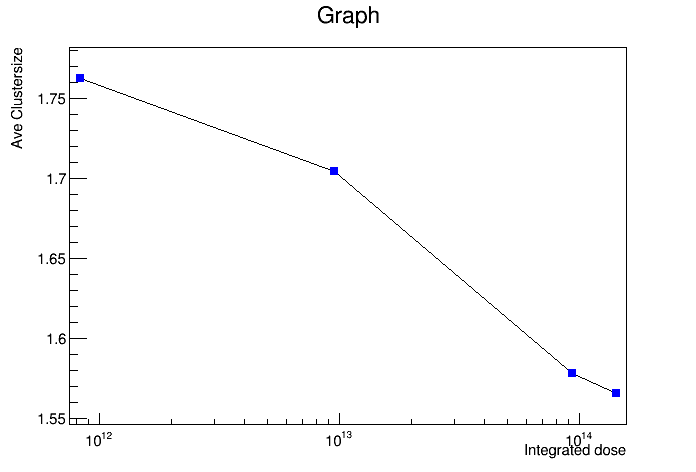 效率与分辨率计算
1.8GeV电子在经过1mm电路板和200um硅物质量后，会产生约0.002(弧度制）的散射，在40mm距离上大致产生80um的偏移

在计算效率和计算分辨率时，都需要对径迹进行挑选，卡方过大的径迹不被认为是电子。根据上述的偏移量，可以粗略的估计该卡方大小在100左右
Run0098：数据量小，但已可以校准
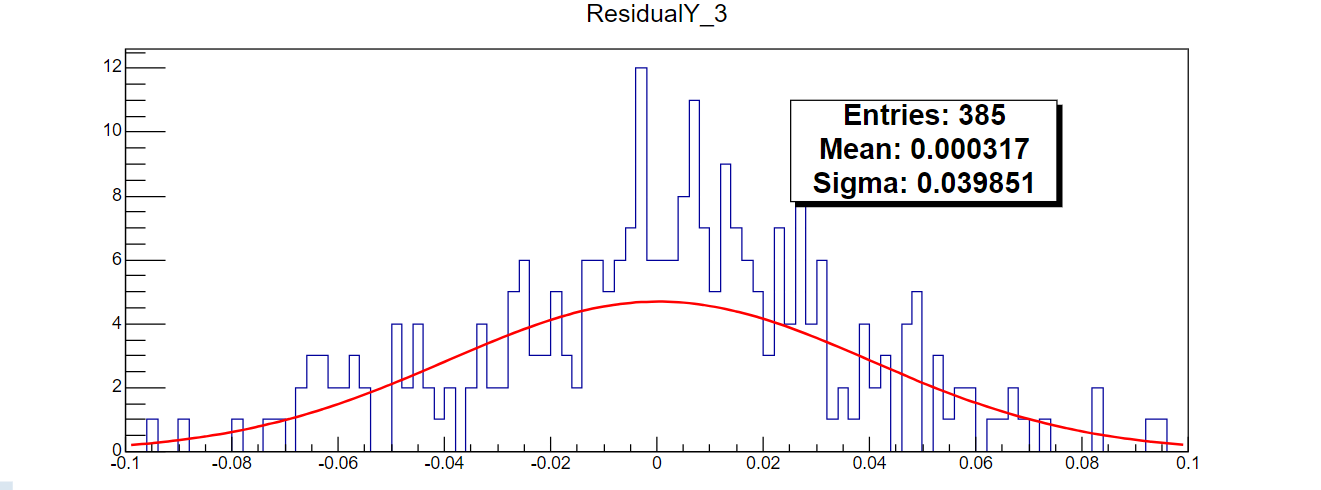 分辨率：





效率：385/386 = 0.997409  样本量过小，分子目前不设限制，分母限定卡方<1000。
Run0150
其他四块芯片卡方小于2000，效率的分子限制为总残差小于200um
分辨率：
效率：
52582/58984
=0.891462
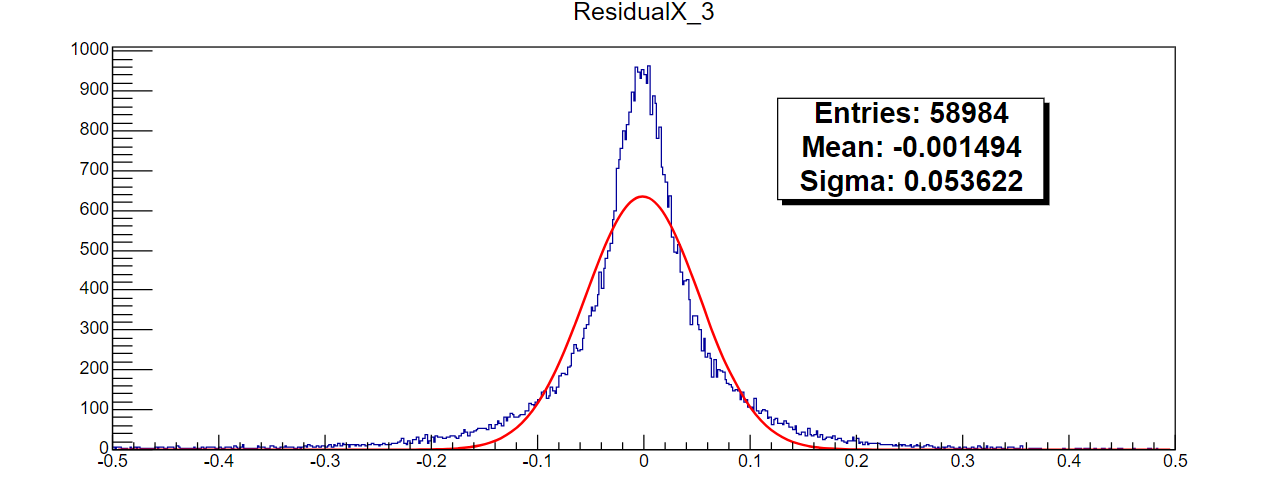 设定更严格的卡方挑选(200)
使用双高斯拟合，只拟合（-0.1，0.1）区间
效率：3108/32700=0.950489
分辨率：0.0493
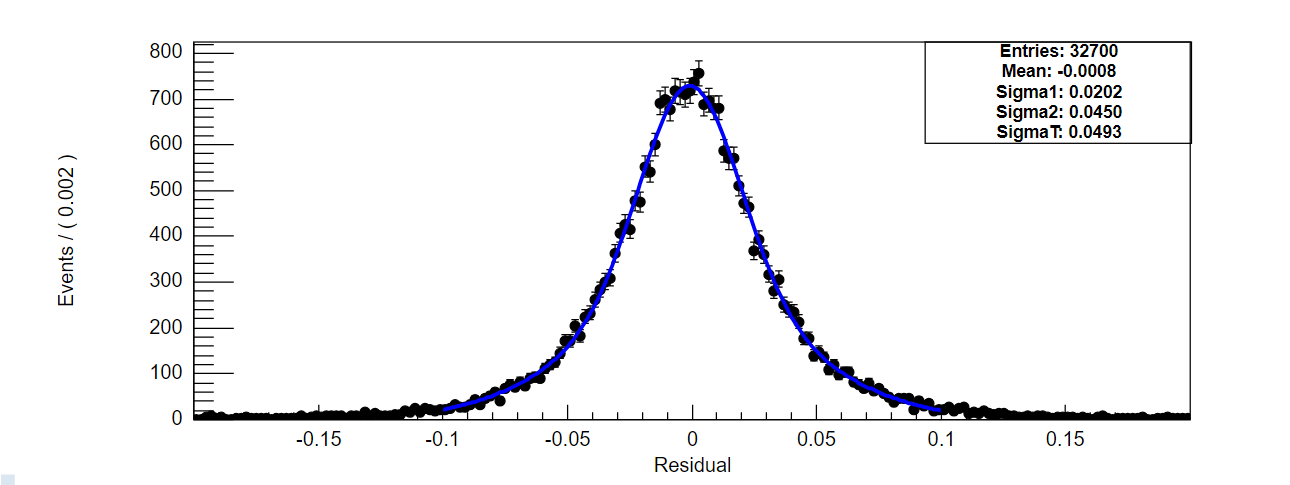 设定更严格的卡方挑选(100)
使用单+双高斯拟合，只拟合（-0.1，0.1）区间
效率：22536/23663=0.952373
分辨率：0.0435双，0.0268单
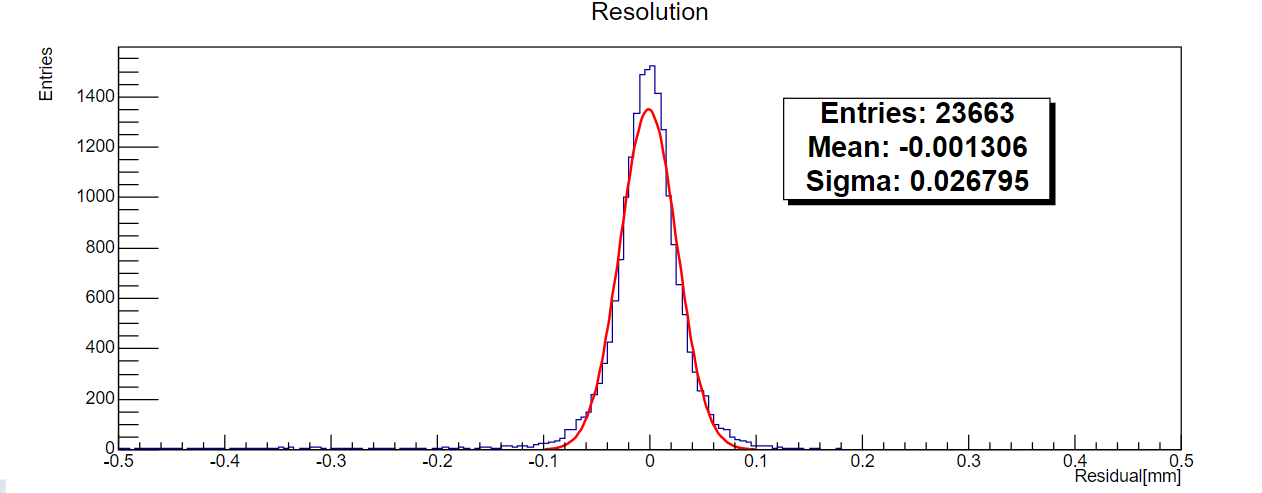 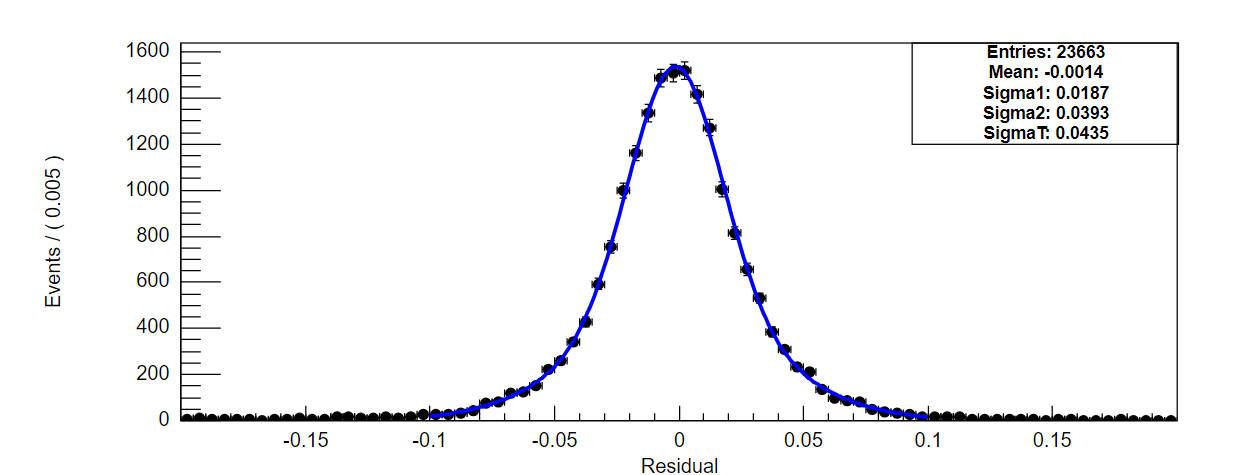 相同标准套用至其他run
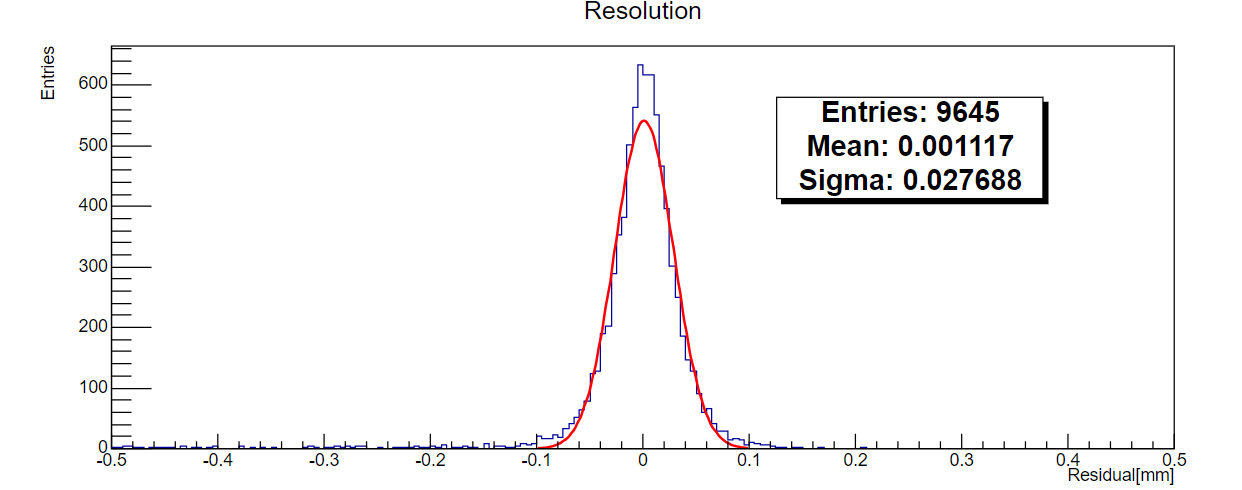 Run0100:






Run0116:
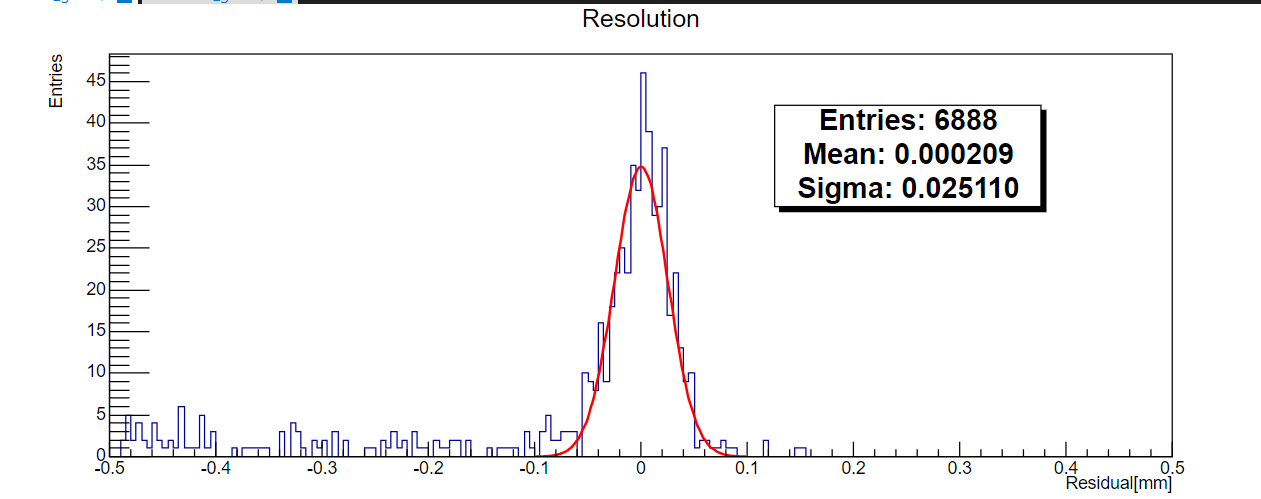 Run0123:
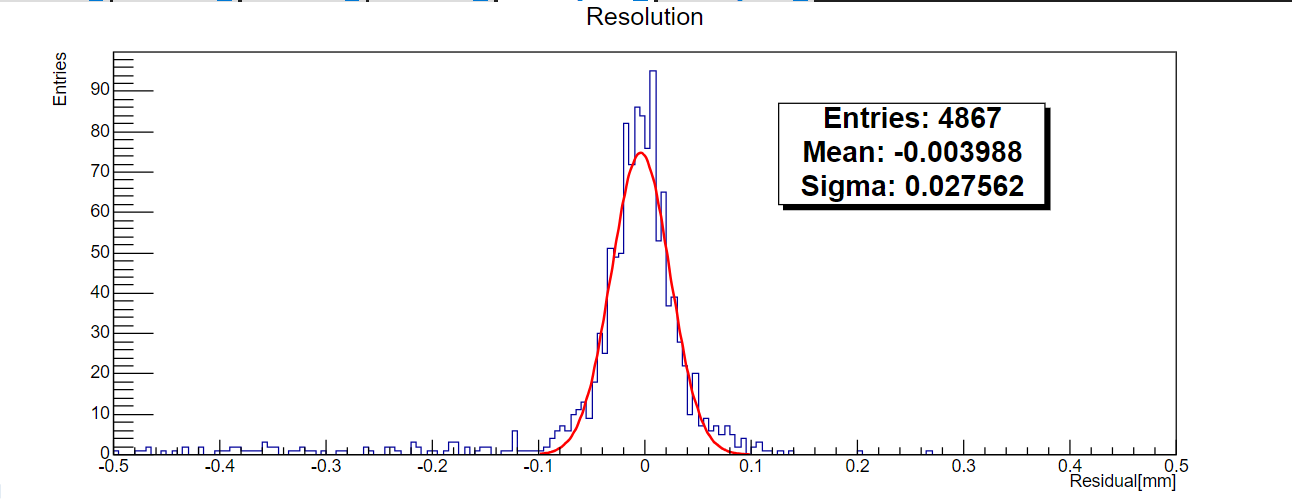 效率随剂量变化(ITHR64)
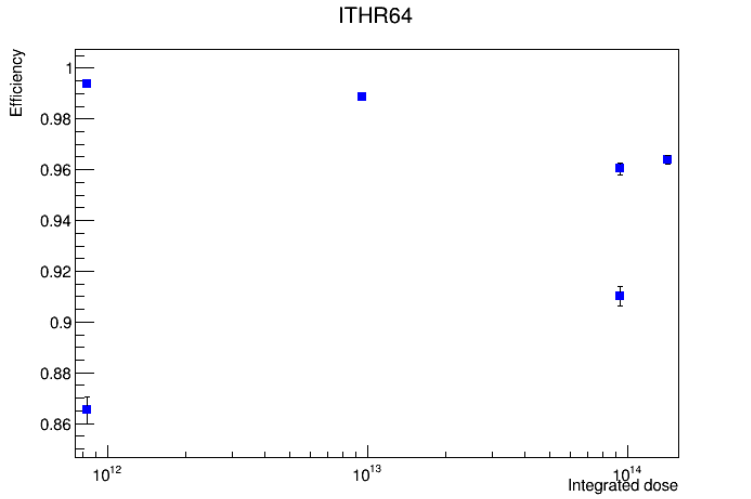 143,136的效率明显较低
111
119
115
128
136
143
检查效率较低事例Hitmap
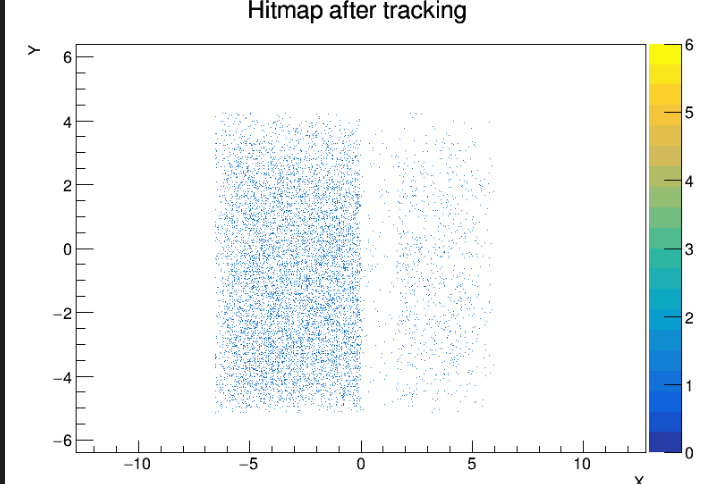 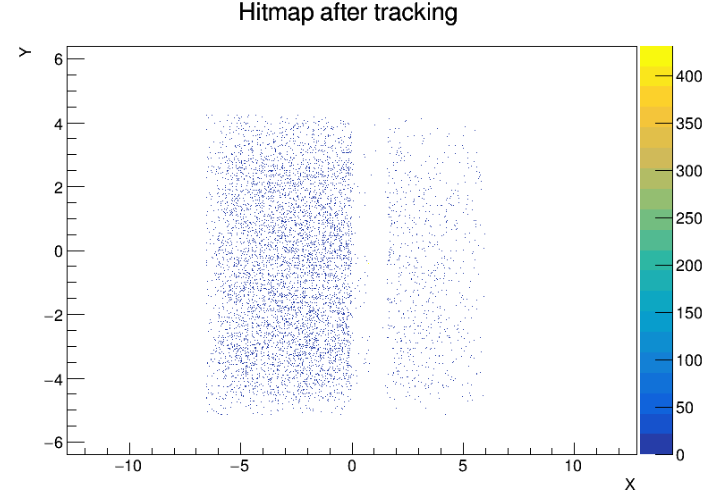 136
143
存在列信息丢失的情况，其他run并没有该问题
剔除列丢失run后的效率vs剂量
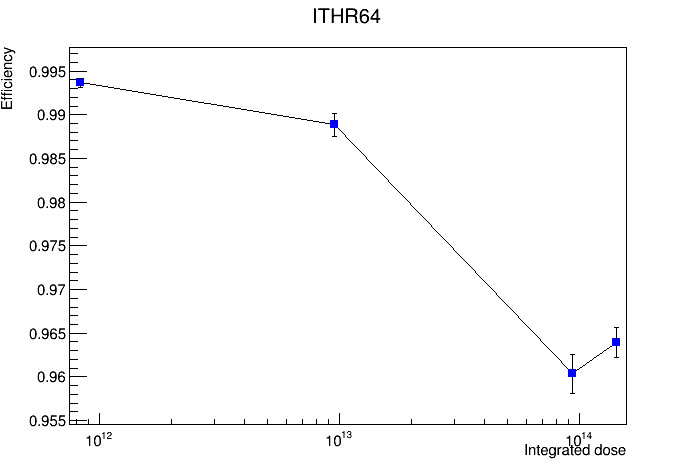 111
115
119
128
Clustersize随剂量变化
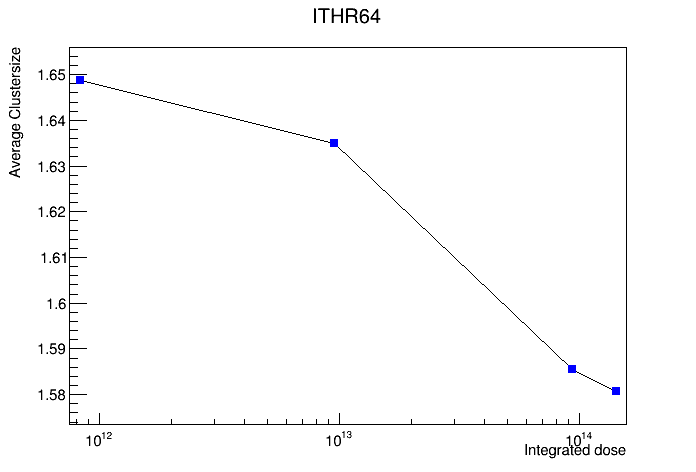 111
115
119
128
ITHR32:第三个剂量无合适的事例
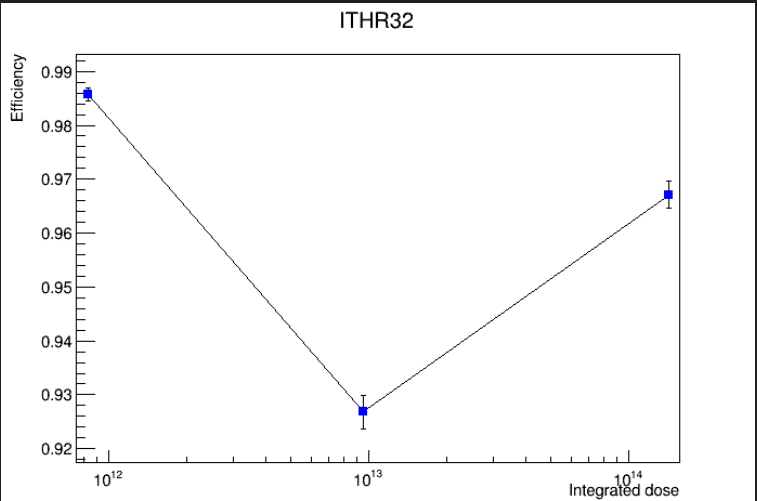 经检查116并没有丢列问题
116 DUT残差分布
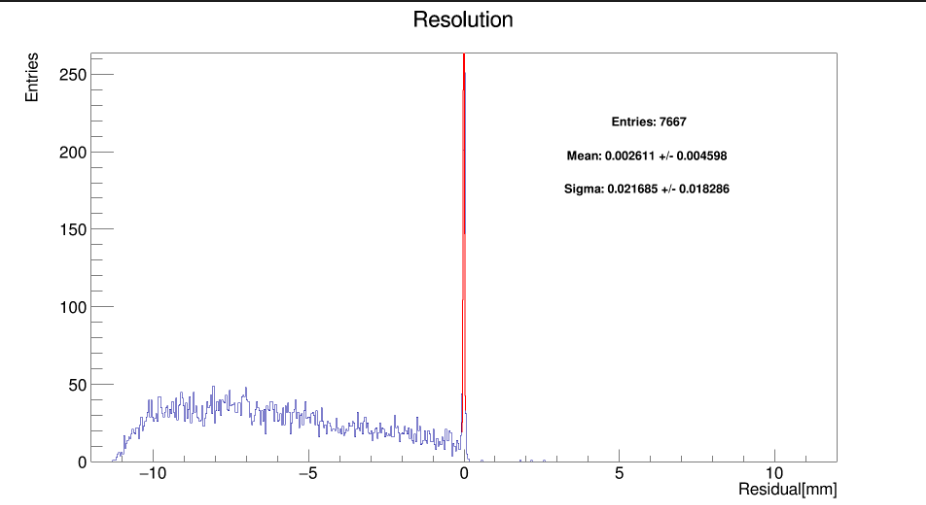 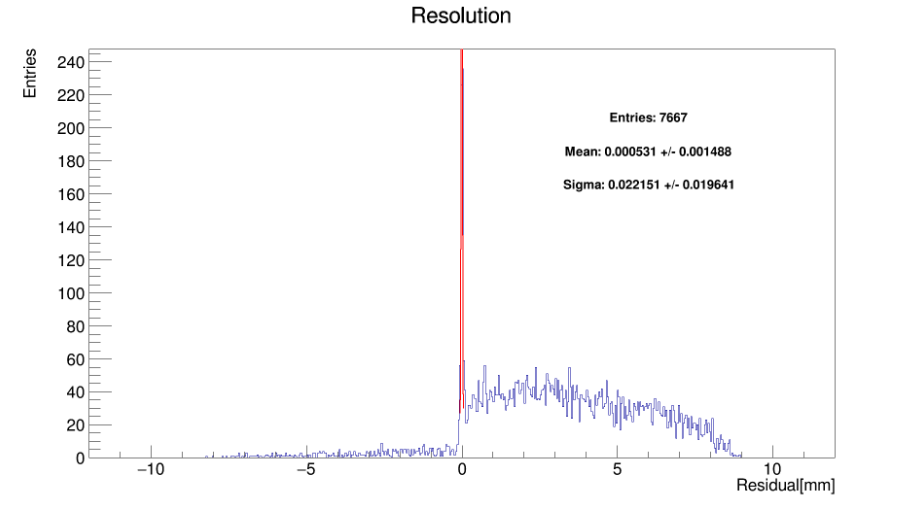 116和115区别仅为修改了ITHR，但116DUT的残差分布中，x方向存在大量小于0的残差，y方向存在大量大于0的残差。套用115校准参数/设定更严格的chi2cut重新校准，并没有改变这种情况
115残差对照
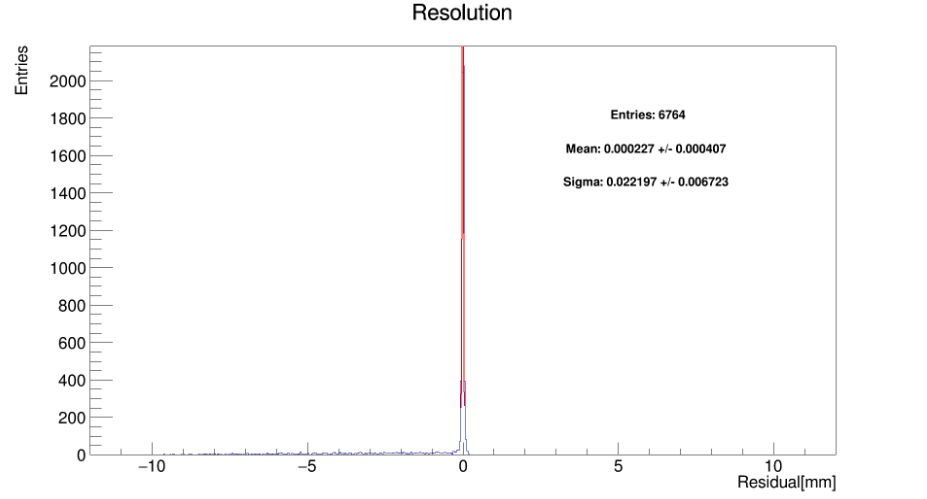 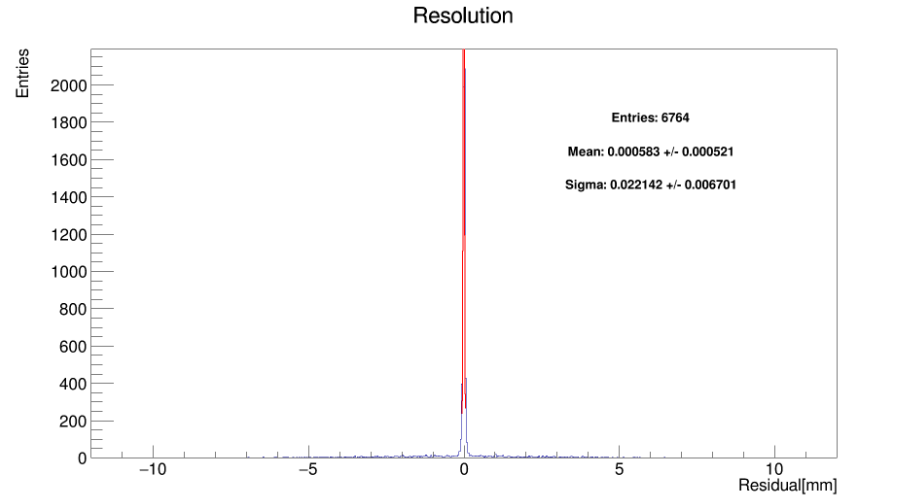